The Multidimensional Poverty Indicator (in Mexico and other countries)Gonzalo Hernández Licona
November 2022
Measuring poverty in Mexico
Before 2000, no oficial poverty measurement in Mexico.
New government in 2000 willing to measure. 
(More transparency in Mexico due to free elections and democracy).
First attempt: Income poverty (2002)

Political parties were not happy about the way poverty was measured: Only income and done by government.
All political parties agreed to have an independent poverty measurement, including Access to social rights: Multidimensional poverty measurement!! (2006)
Process
Exchange ideas, criteria & design of data sources
2009
Julio Boltvinik
 Satya Chakravarty
 James Foster, Sabine Alkire
 David Gordon
 Rubén Hernández and  Humberto Soto
Bourguignon,Thorbecke, Kakwani, Lustig,Skoufias, Walton, Khander, Reddy, Feres, López-Calva, … among others.
2007
2008
Five 
Specific consultations
Discussions 
of
proposals
Final discussions  
& results of studies
Consultation
about indicators, thresholds, questions with public inst.
Data
Collection
Data
delivery
Consultation
with 
experts
National 
and international seminars
Survey
Design
Presentation
(December)
Building the methodology
Multidimensional Poverty in Mexico
Information from the National  Statistical Office
Dimensions
Income
Educational gap
Access to health services
Access to social security
Housing quality and spaces
Access to basic services of housing
Access to food
Social cohesion grade
Social Development Law
Measuring Poverty is a technical process, which needs political engagement…. all the time
States:	      	2 years
Municipality:	5 years
National Council for Poverty Measurement (CONEVAL)
Meaning of overcoming poverty on people’s life
Housing 
quality and 
spaces
Access 
to  health services
School
 attendance and 
basic education universal coverage
Access to 
social 
security
Enough food 
for everybody (quantity, quality
and variety)
Water, drainage, electricity and 
right conditions 
for cooking
Access to 
basic services 
of housing
Educational 
gap
Access to 
food
Well-paid jobs with social  benefits
Income
Formal 
employment and protection from accidents, diseases 
According to the life cycle (pregnancy, 
old age, etc.)
Enough space for household members and suitable materials for habitability 
(ceilings, walls,
floors)
Formal rights to be granted 
health care
Methodology
Per capita current income
Bidimensional Index
Population
Mexico
Education

Health

Social security

Housing

Basic services

Food
Well-being
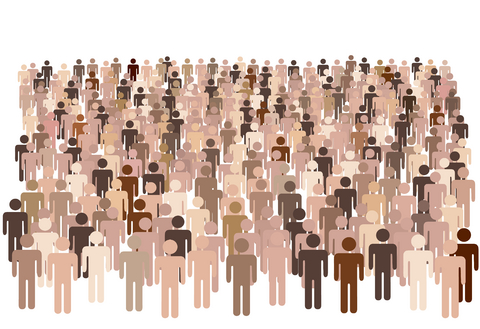 Social  deprivation
Income
4
3
6
5
2
1
0
Territorial
Social cohesion grade
Social Rights
NO

SO C
I
A
L  

DE
P R  I VA T  I ON
One or more social  deprivation
Economic poverty Line
Income
EPL
3
0
Social  deprivation
5
4
6
1
2
Social rights
Multidimensional Poverty in Mexico
A person is considered poor if has insufficient income for the satisfaction of food and non-food needs and has at least one social deprivation
A person is considered extreme poor if has insufficient income for the satisfaction of food needs and has at least three social deprivation
State Level Multidimensional Poverty in Mexico, 2020
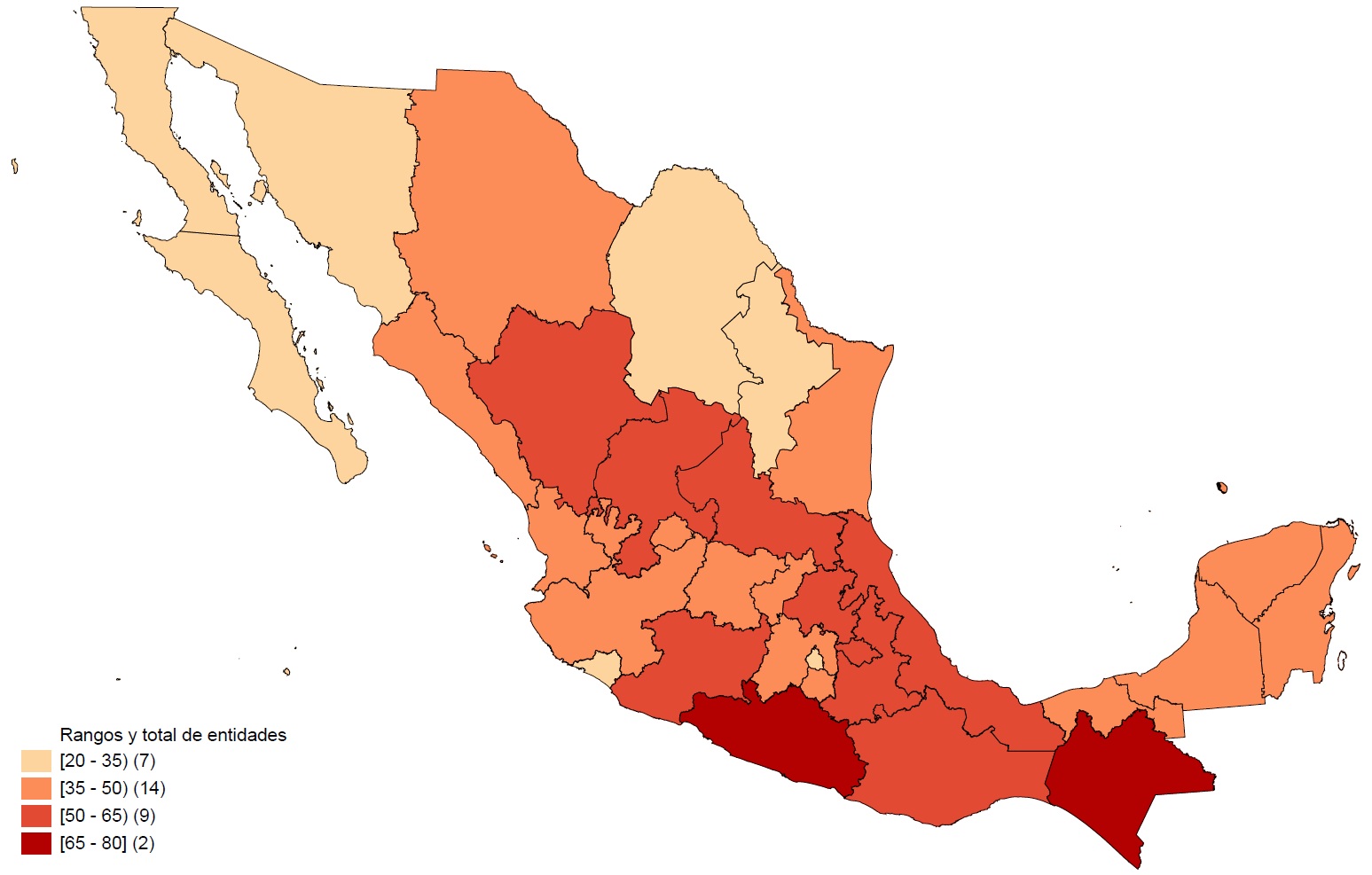 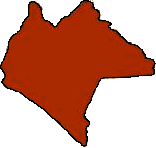 Source: CONEVAL estimations based on the MCS-2012 ENlGH
MPI in Mexico: From a legal mandate to use
Constitutional 
mandate:
Importance of
Social Rights
National Law: Independent Institution to measure poverty: CONEVAL
Multidimensional poverty measurement: Basic access to social rights; income
Monitor poverty in the country and regions; Accountabilty; Coordination of poverty strategies; Targeting; Budget allocations
National, State and Municipality level
Public policy is visible with this approach. Various dimensions in one indicator
MPI Uses
Mexico. 
 Monitoring Poverty without political bias
The political agreement about how to measure poverty led to the acceptance of poverty figures.
All political parties used these figures. Even in political processes.


Poverty reduction: Inclusion Strategy

National strategy to reduce poverty in a multidimensional way.
Objectives by ministry
Agreement with states.
The National budget process included this strategy.
2014-2018
Multidimensional extreme poverty in Mexico
MPI Uses
Mexico. 


Oaxaca State. Puebla State.
MPI monitoring at state level.
Targeting: 20 municipalities highest MPI% and 20 municipalities with higher number of people in poverty.
Through geographical maps; coordination between federal government, state government, municipalities and ministries; better budget process.
Poverty 68%-60% in 6 years. 
The poorest municipality in the country: Santos Reyes Yucuná: From 1 to 231
MPI Uses
Bhutan
From 2013, MPI was used in Bhutan as one of the five criteria for budget allocation.
It is one of the main considerations to allocate annual capital grants across districts.
Resource Allocation Formula: Population, 35%; Geographical Area, 10%; MPI, 45% and 10% for the Transport Cost Index.
Poverty was reduced from 12.7% to 5.8% between 2012 and 2017.


Costa Rica
In 2016 a Social Management Dashboard was developed to justify public spending to taxpayers using empirical evidence. It connected each indicator with its related responsible institution and included a traffic light system to monitor the correct use of resources.
MPI today and tomorrow
Multidimensional poverty is part of the SDGs. 1.2.
Important to have more countries with their own MPIs.
Technical skills and political engagement are needed to develop and use a national MPI.
Handbook for Policy Entrepreneurs: From metrics to Policy

COVID showed the importance of multidimensional approaches: with MPI and Multidimensional Vulnerability Indices, possible to see vulnerable social groups: Those having multiple deprivations on water, sanitation, access to health services, cooking with wood.. were the most vulnerable against COVID.

South-South exchange. Multidimensional Poverty Network (MPPN).
MPI in many countries, according to their needs
Colombia
Bhutan
Chile
Seychelles
Maldives
India
Panama
Costa Rica
Sierra Leone
Rwanda
Namibia…..
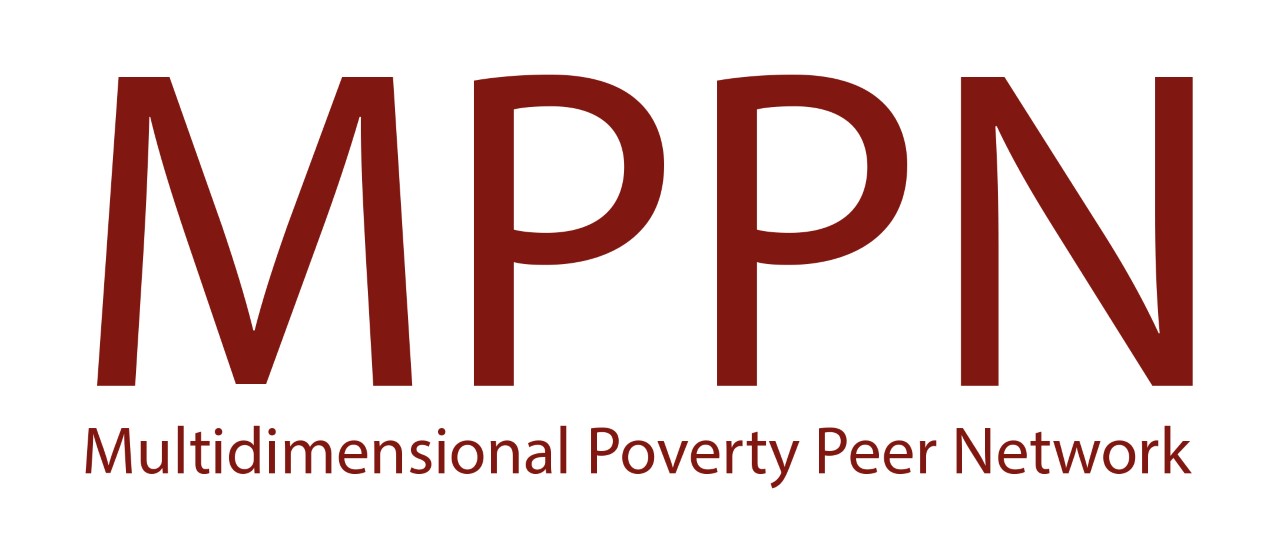 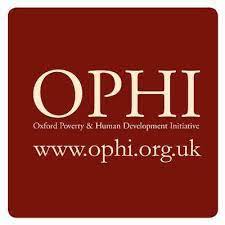